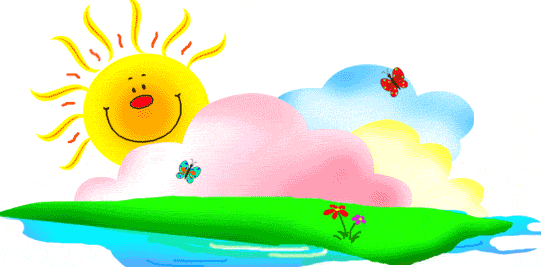 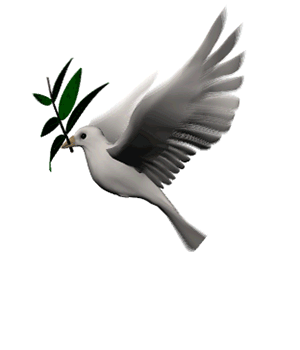 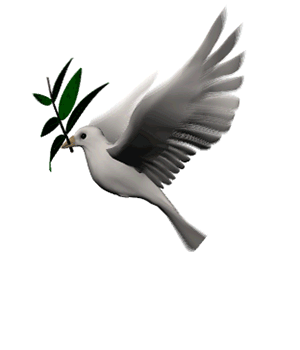 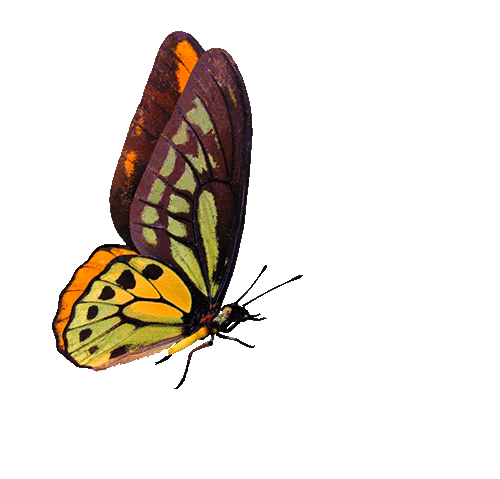 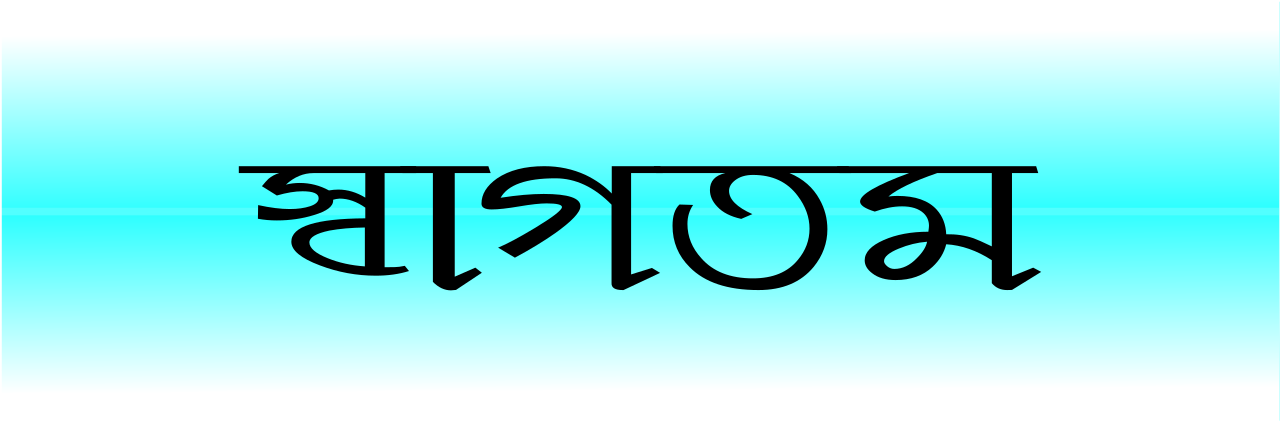 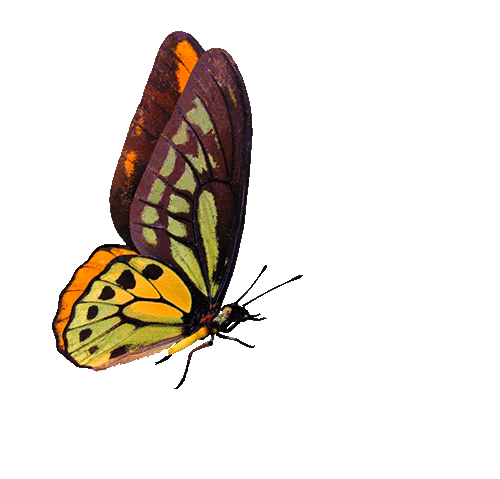 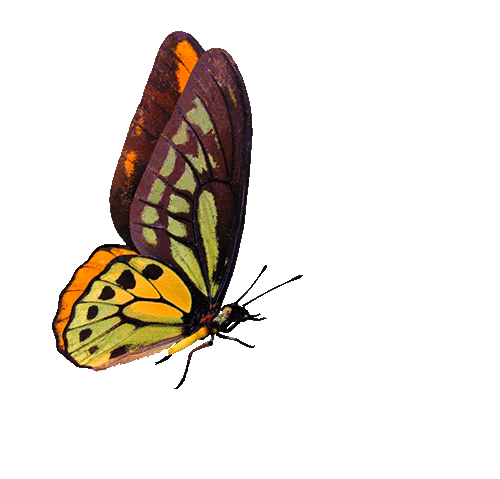 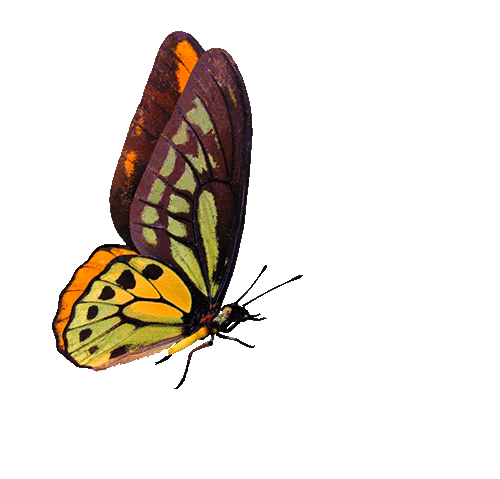 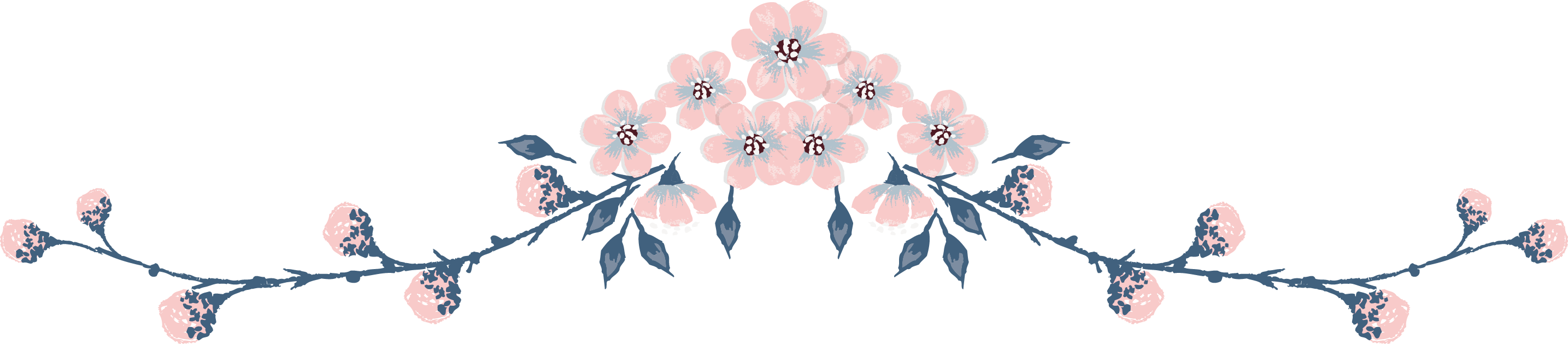 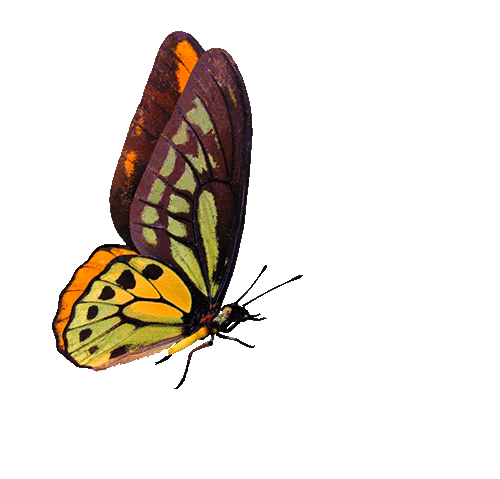 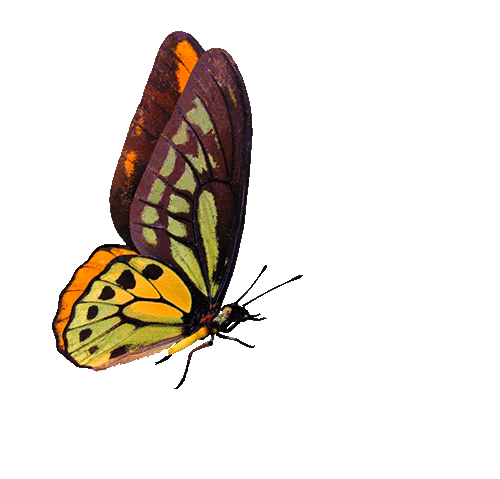 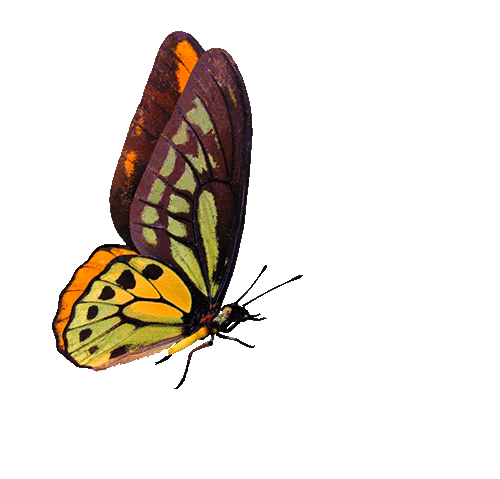 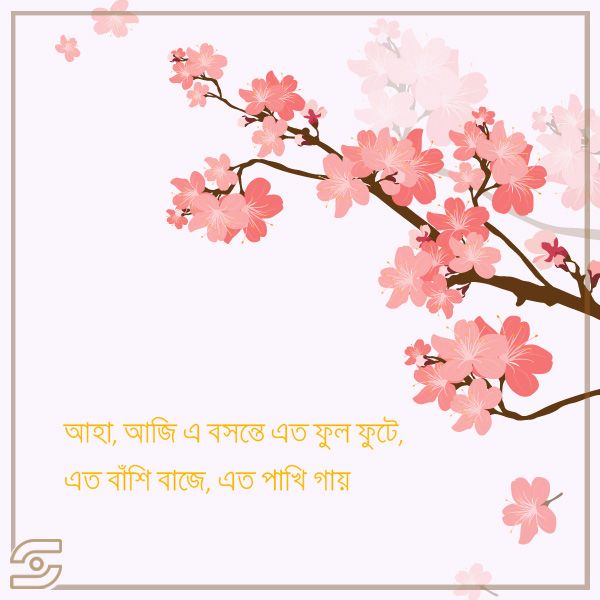 শিক্ষক পরিচিতি
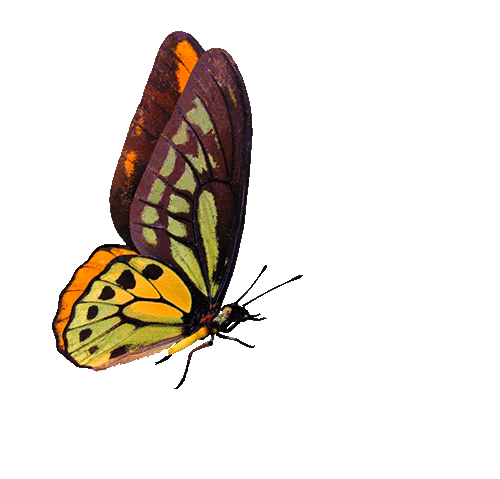 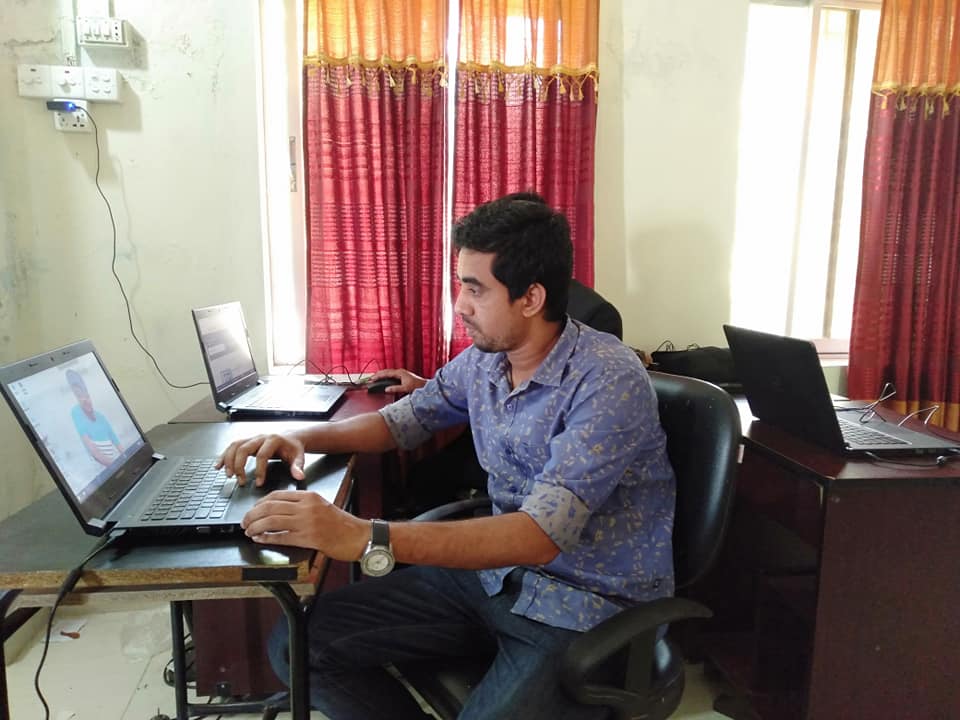 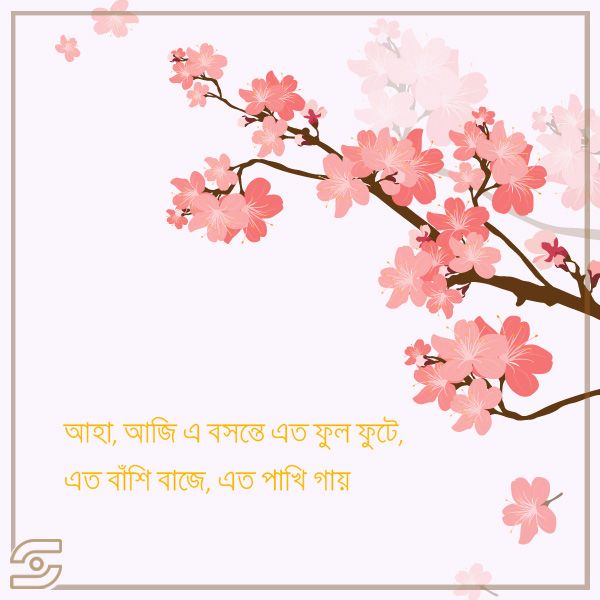 আবুল কালাম
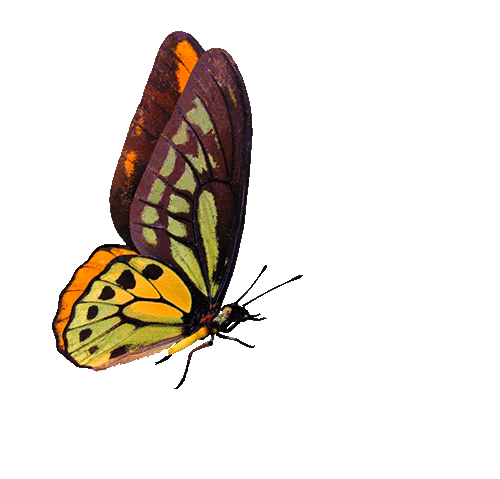 সহকারি শিক্ষক
সুরঙ্গল সরকারি প্রাথমিক বিদ্যালয়
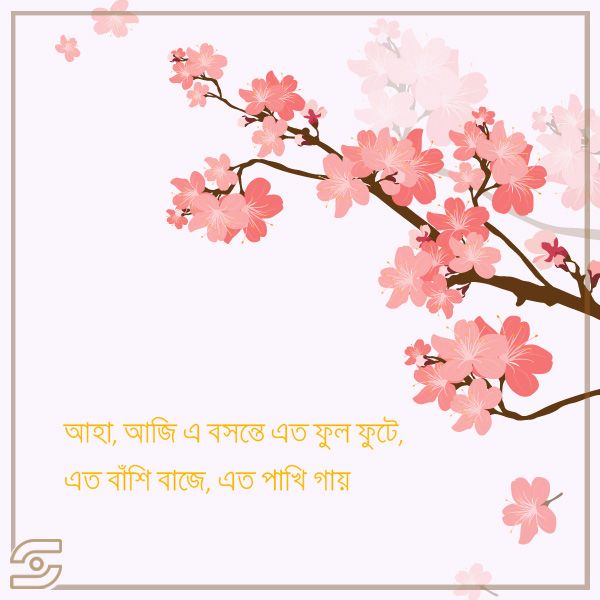 পাঠ পরিচিতি
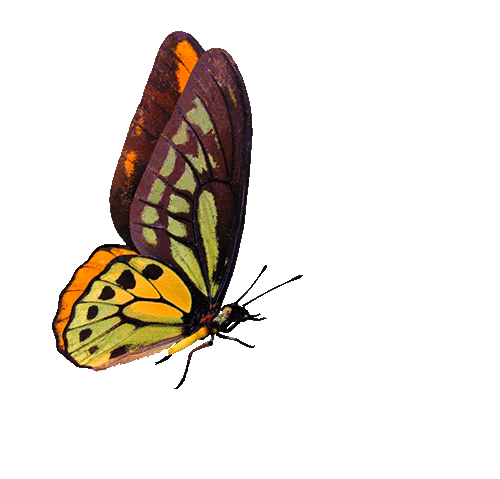 শ্রেণিঃ তৃতীয়
বিষয়ঃ প্রাথমিক বিজ্ঞান
অধ্যায়ঃ চতুর্থ
পাঠঃ জীবনের জন্য পানি
সময়ঃ ৩৫ মিনিট
তারিখঃ ২৭/৩/১৯
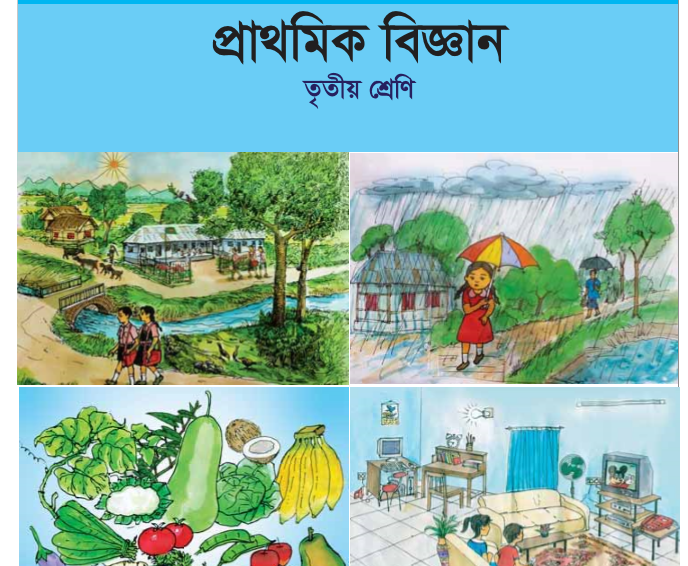 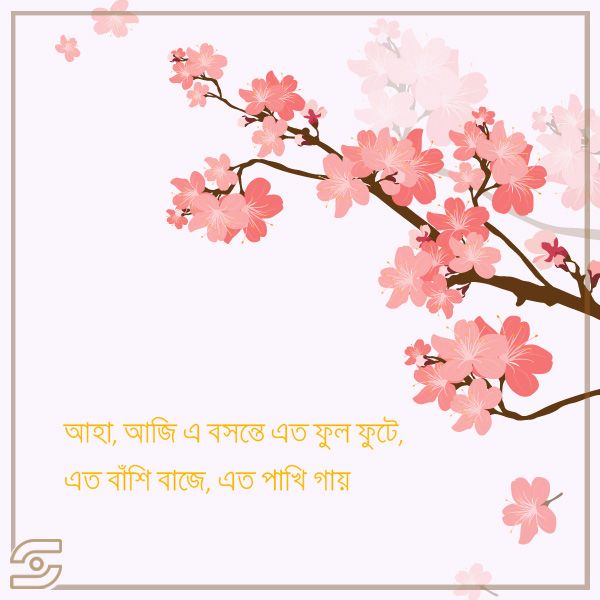 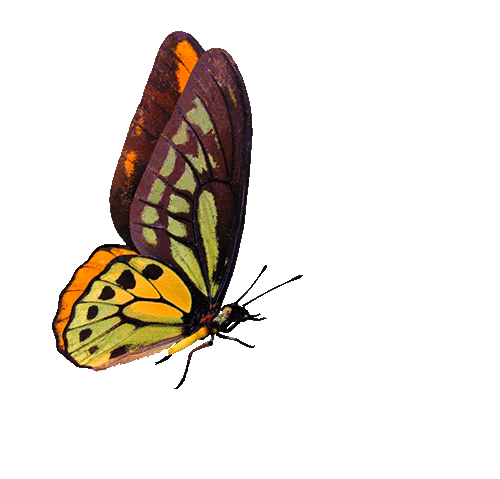 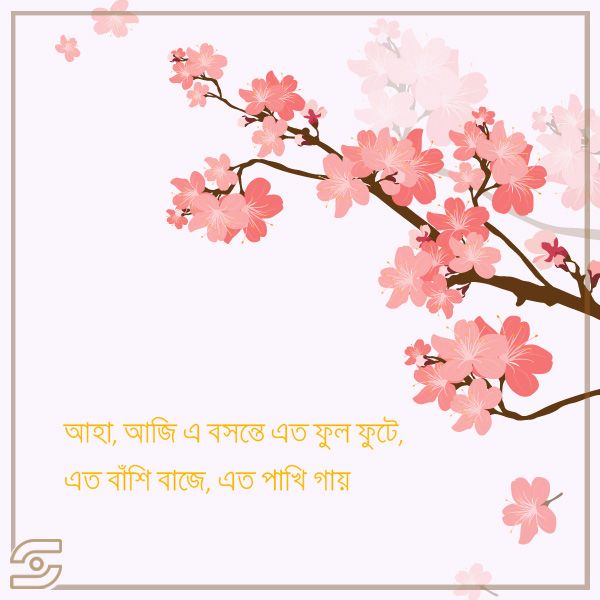 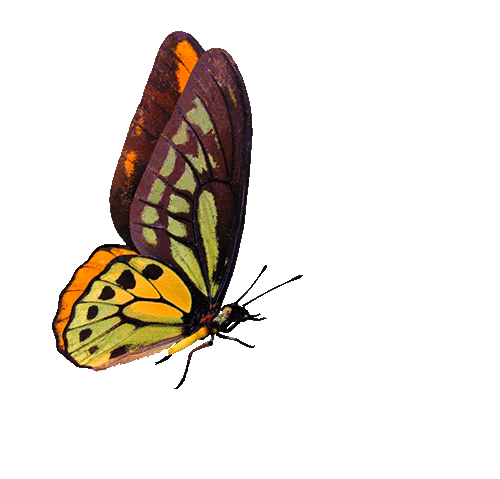 পাঠের অনুকূল পরিবেশ সৃষ্টি
চল আমরা একটি ভিডিও দেখি
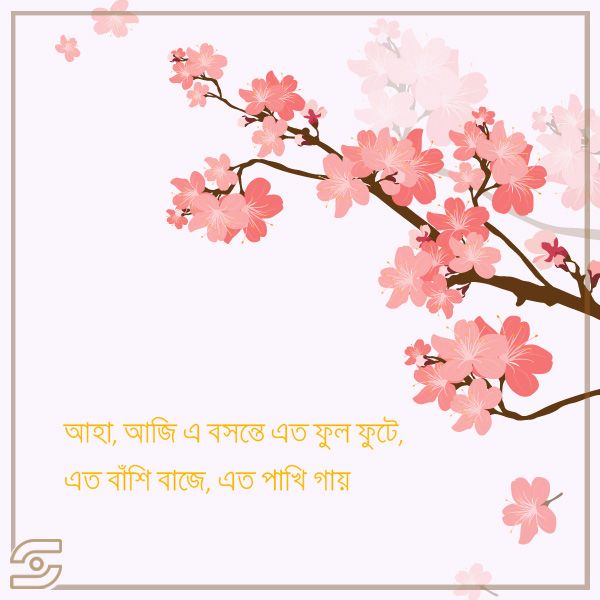 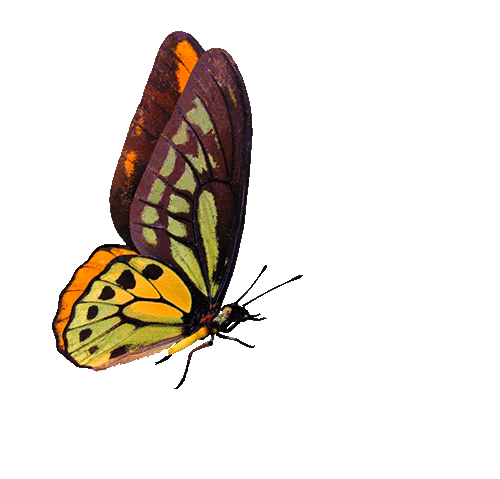 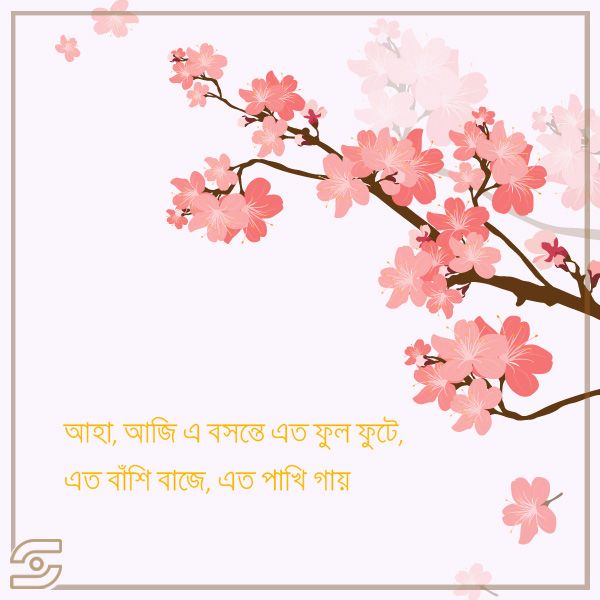 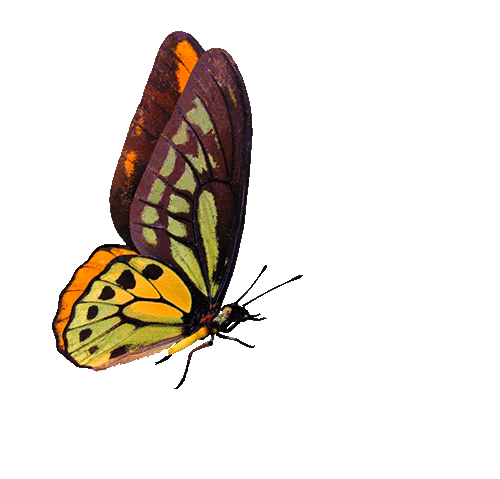 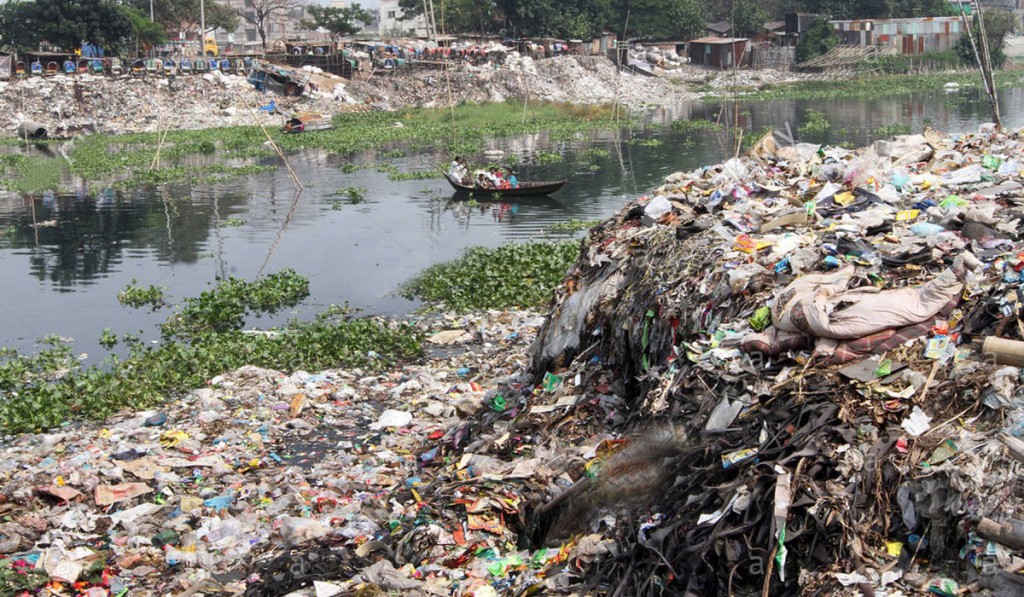 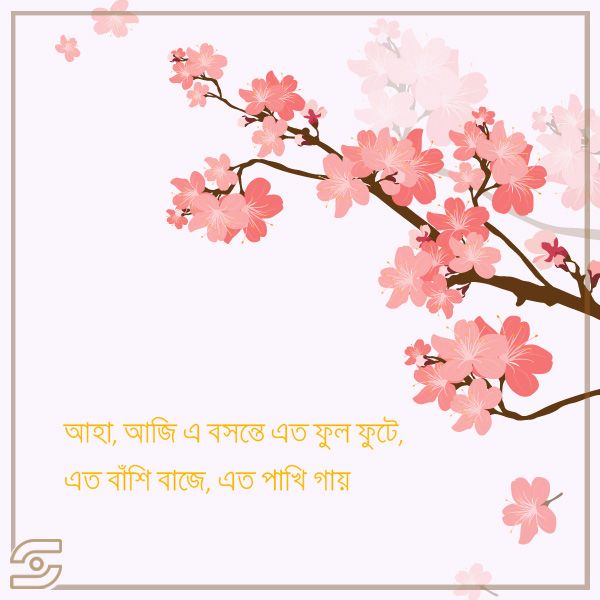 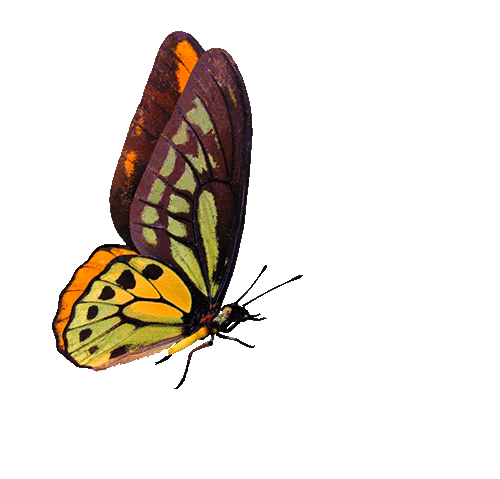 উপরের ছবিতে কী দেখতে পাচ্ছ?
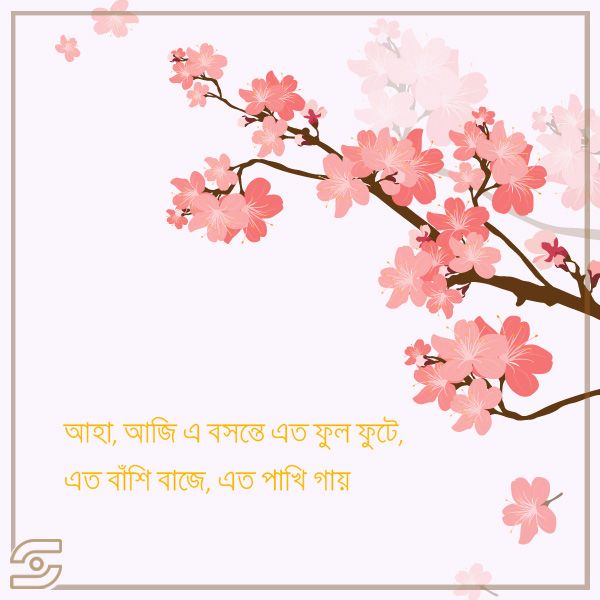 পাঠের শিরোনাম
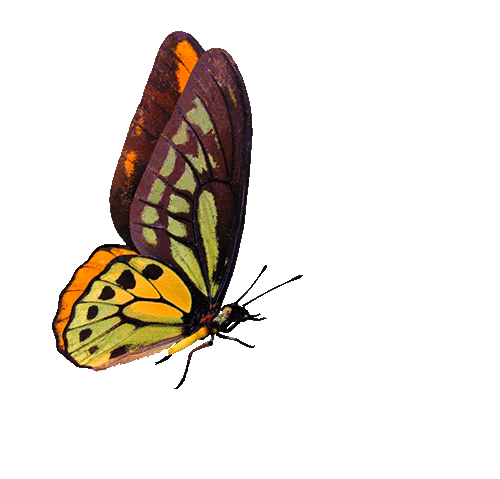 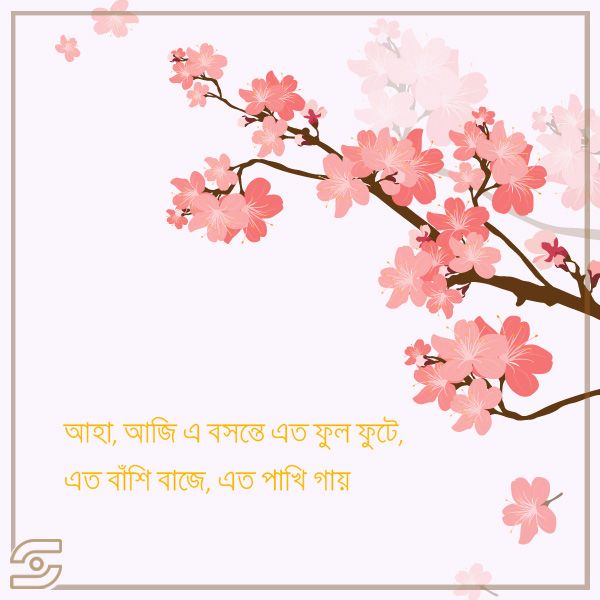 পানি দূষণ
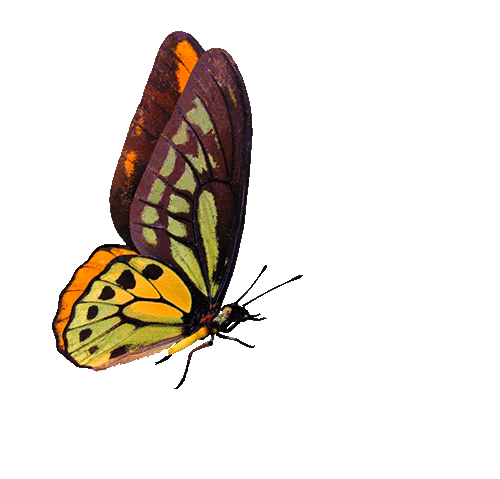 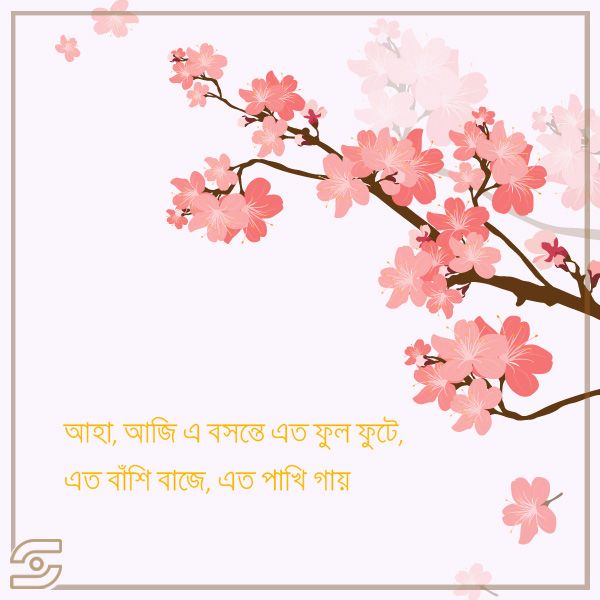 শিখনফল
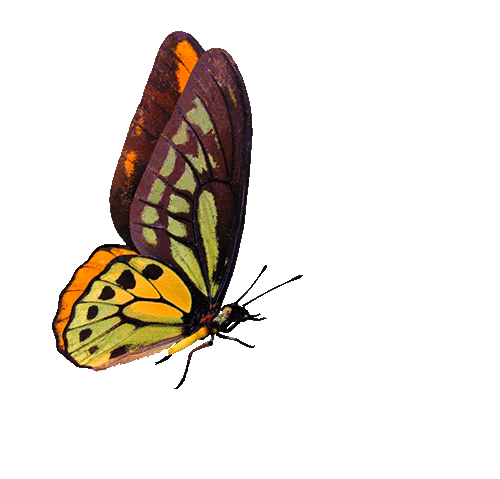 ৪.২.১. পানীয় জল ও পানের অযোগ্য জল চিহ্নিত করতে পারবে।
৪.২.২. নিরাপদ ও দূষিত পানি চিহ্নিত করতে পারবে।
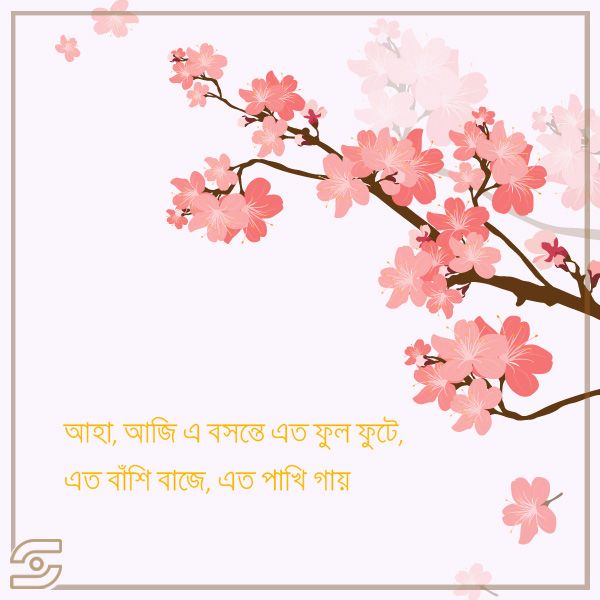 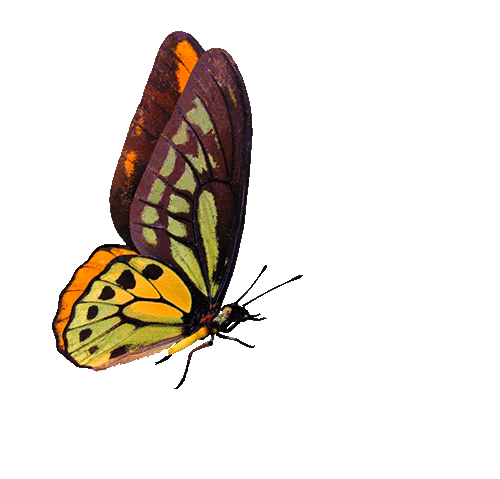 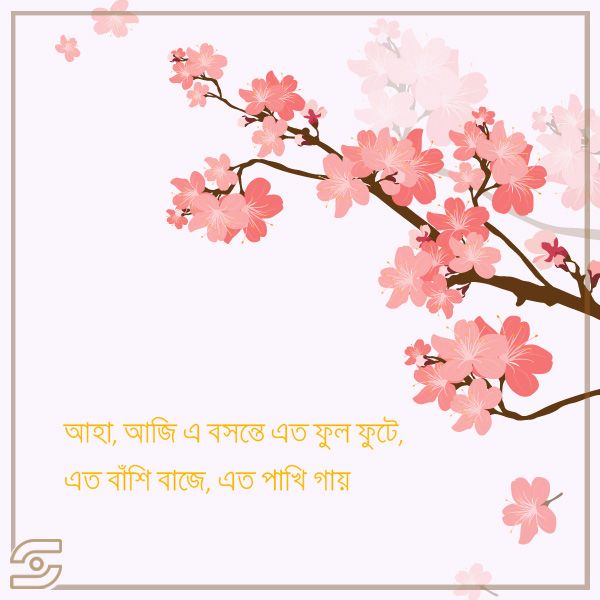 পানি দূষণের কারণসমূহঃ
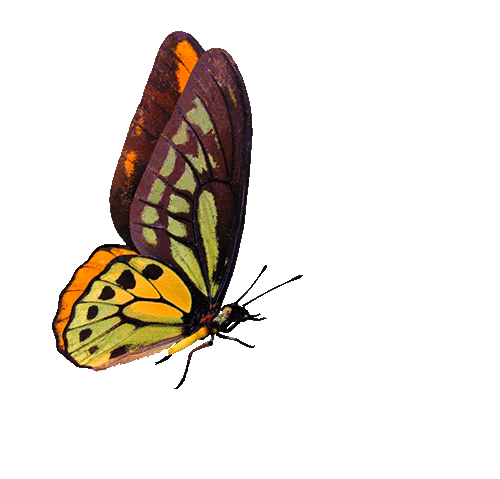 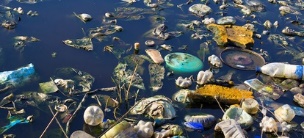 পানি দূষণ
ময়লা-আবর্জনা পানিতে ফেললে।
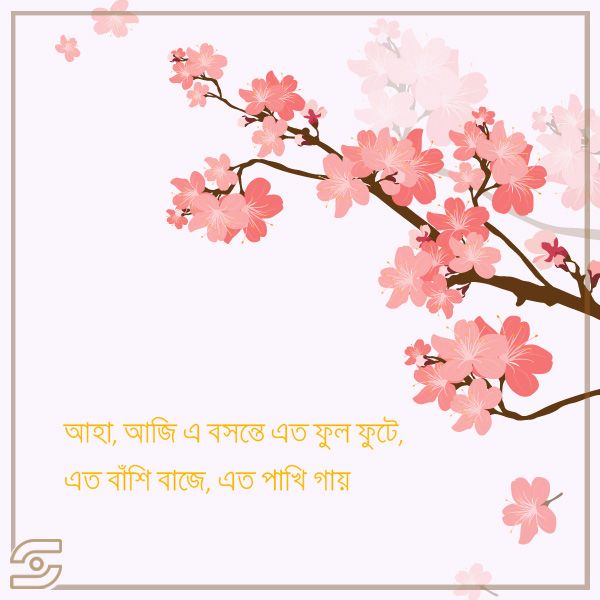 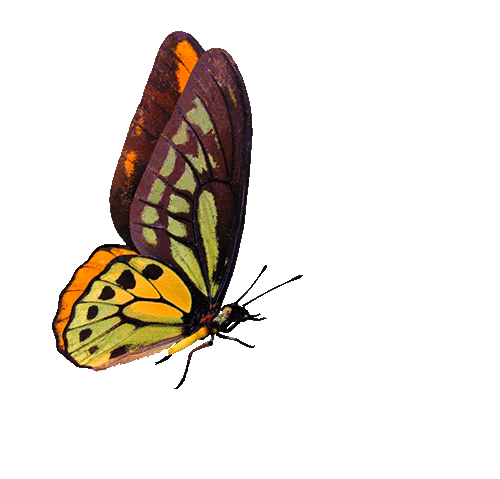 পানি দূষণের কারণসমূহঃ
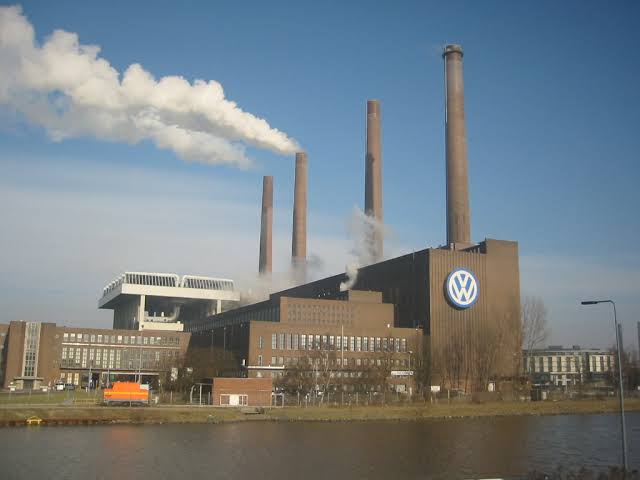 পানি দূষণ
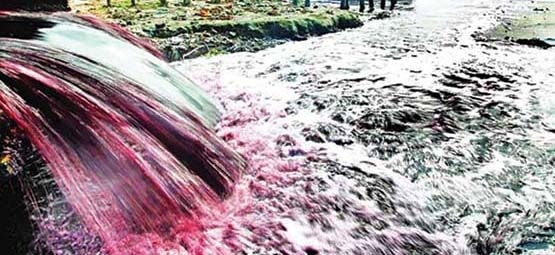 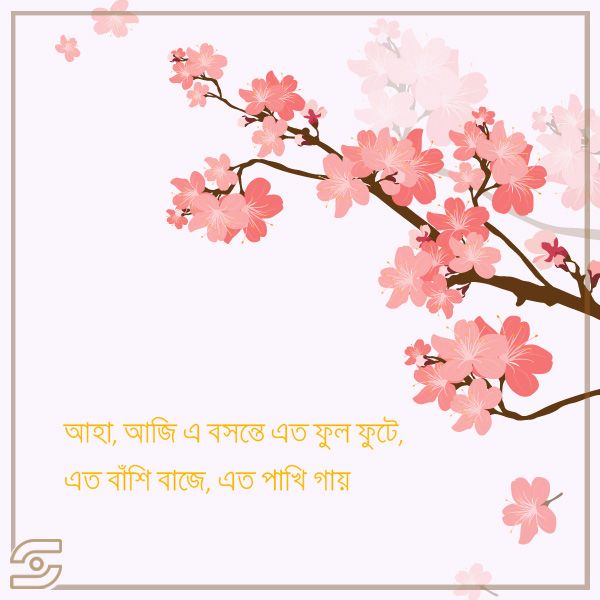 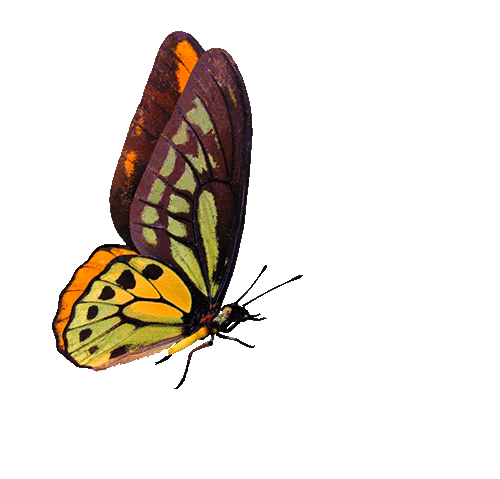 কল-কারখানার বর্জ্য পানিতে পড়লে।
পানি দূষণের কারণসমূহঃ
পানি দূষণ
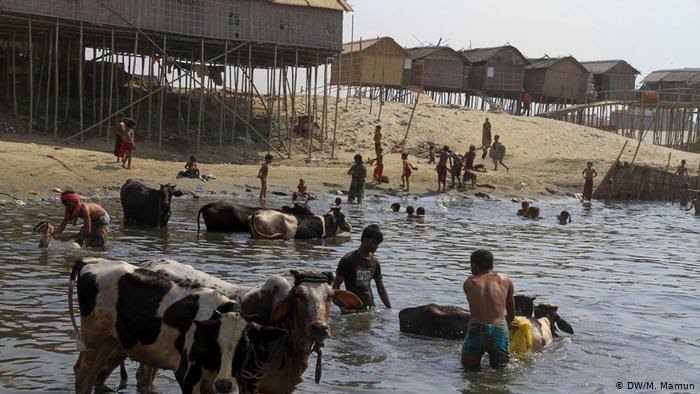 গরু গোসল করালে।
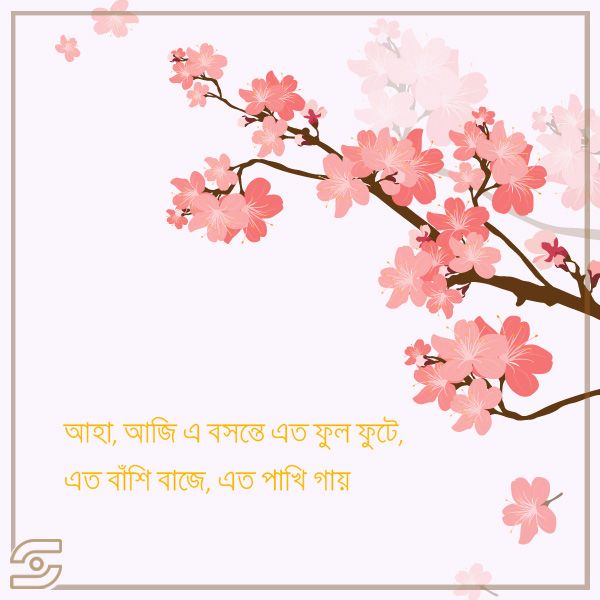 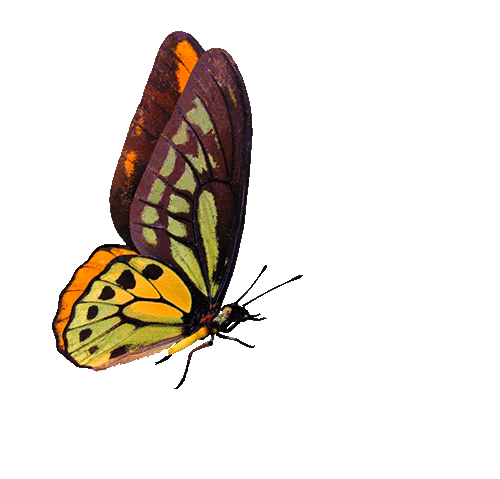 পানি দূষণের কারণসমূহঃ
পানি দূষণ
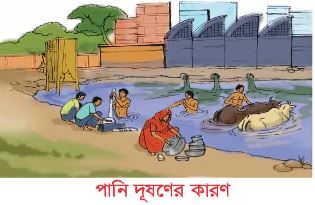 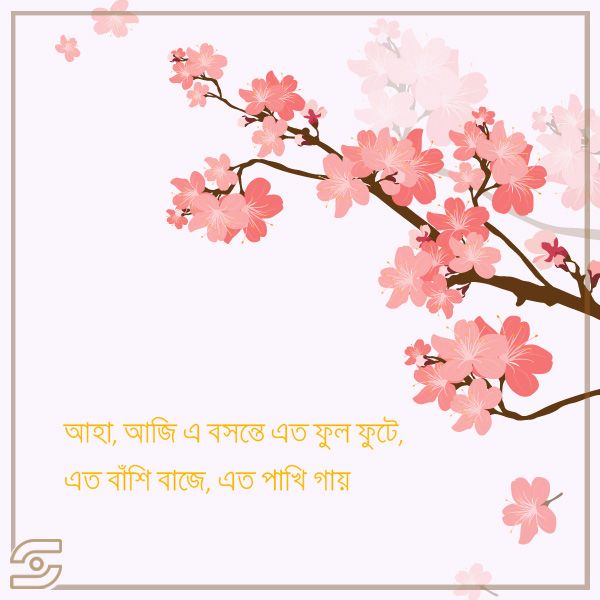 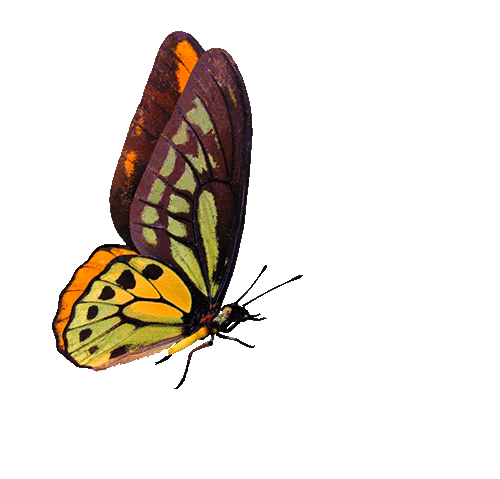 হাড়ি-পাতিল ও কাপড় ধৌত করলে।
পানি দূষণের কারণসমূহঃ
পানি দূষণ
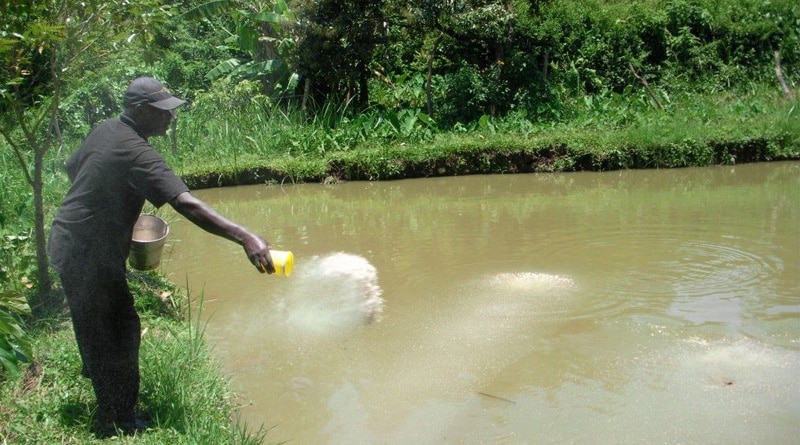 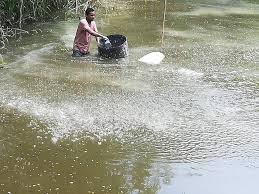 পানিতে সার প্রয়োগ করলে।
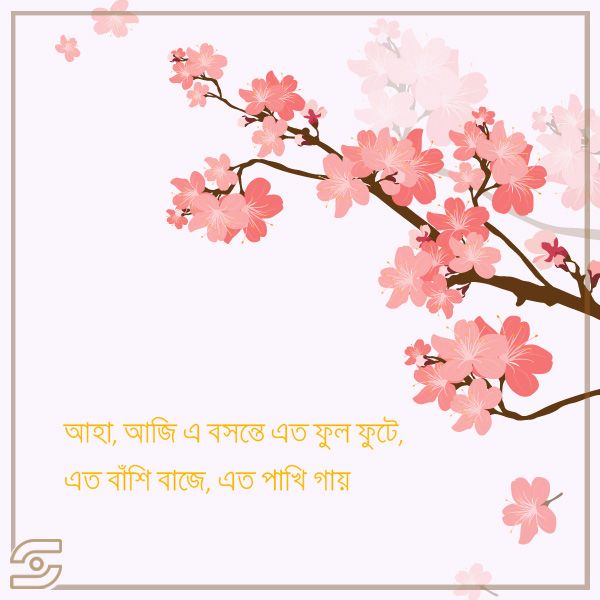 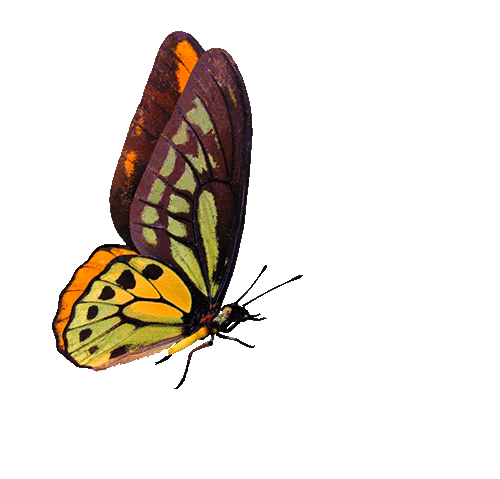 পানি দূষণের কারণসমূহঃ
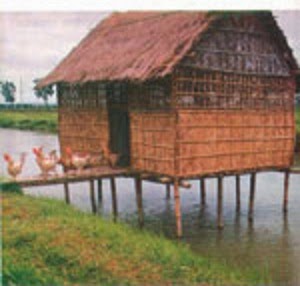 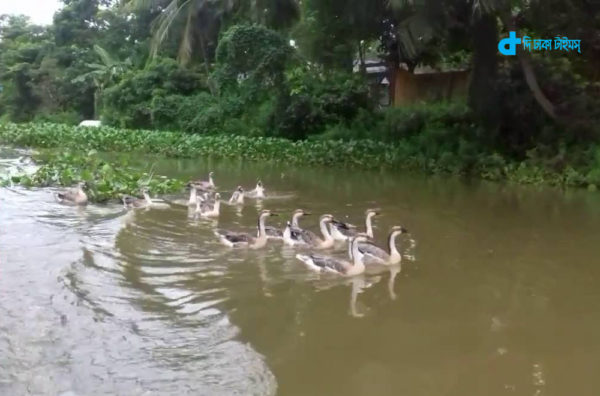 পানি দূষণ
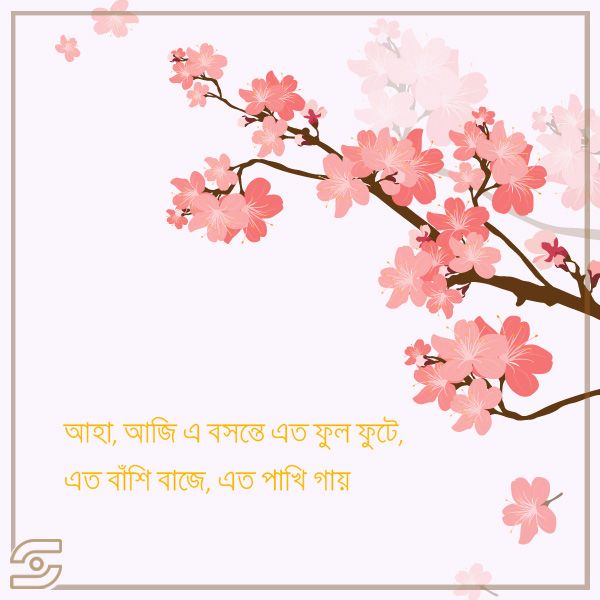 পানিতে হাঁস-মুরগি পালন করলে।
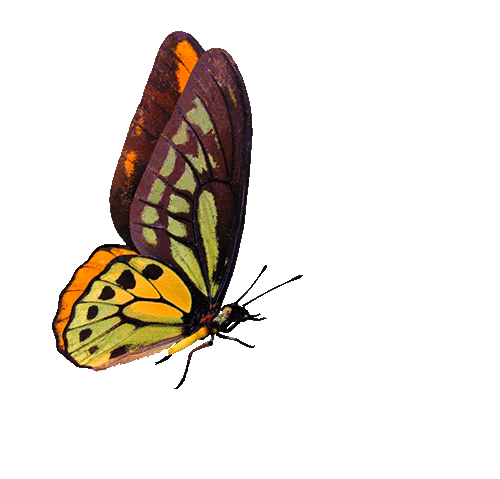 দলীয় কাজ
প্রত্যেক দল পানি দূষণের কয়েকটি কারণ লিখ।
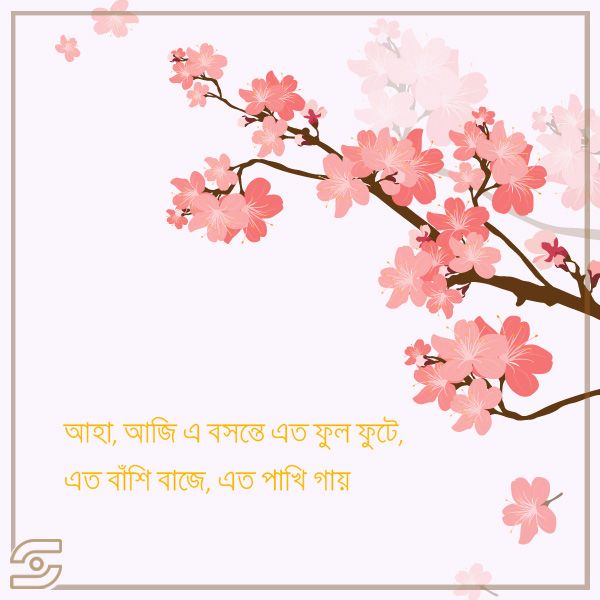 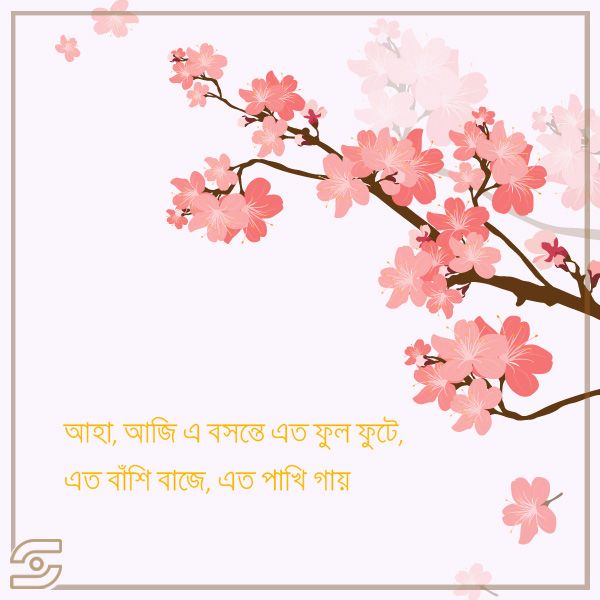 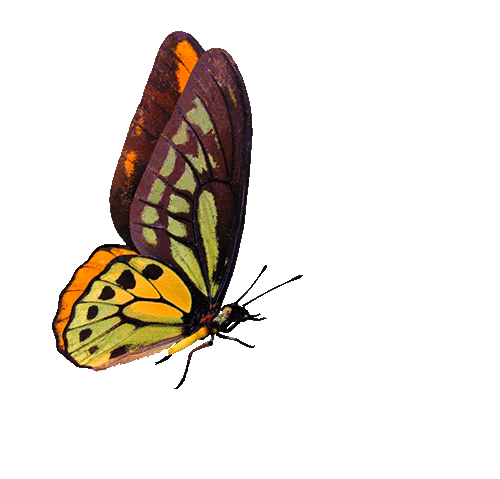 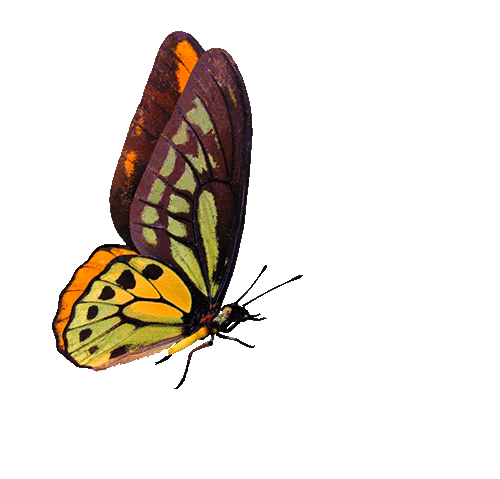 একক কাজ
প্রত্যেকে পানি দুষণের ৩ টি করে কারণ লিখ ।
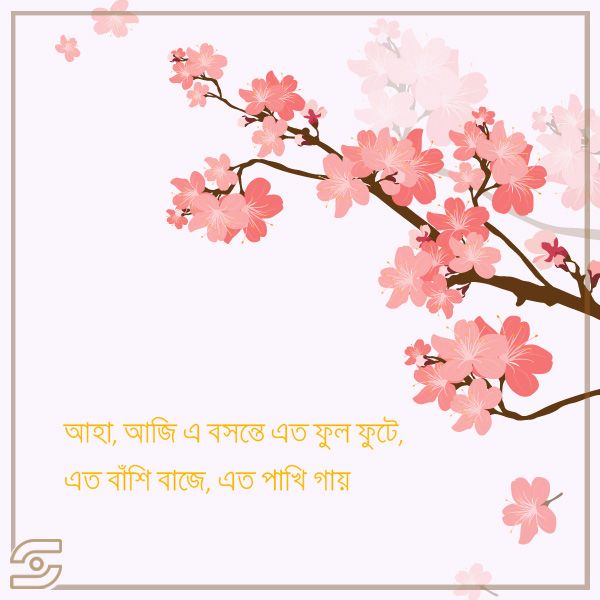 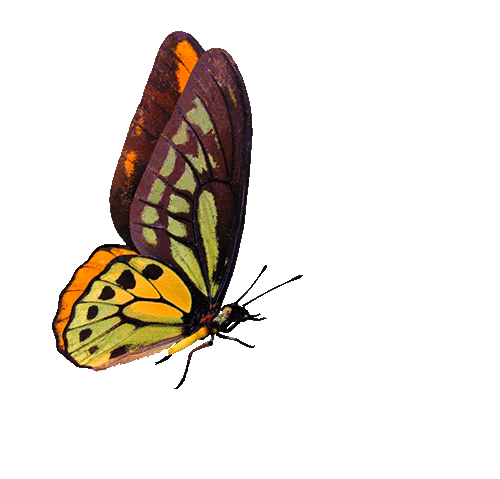 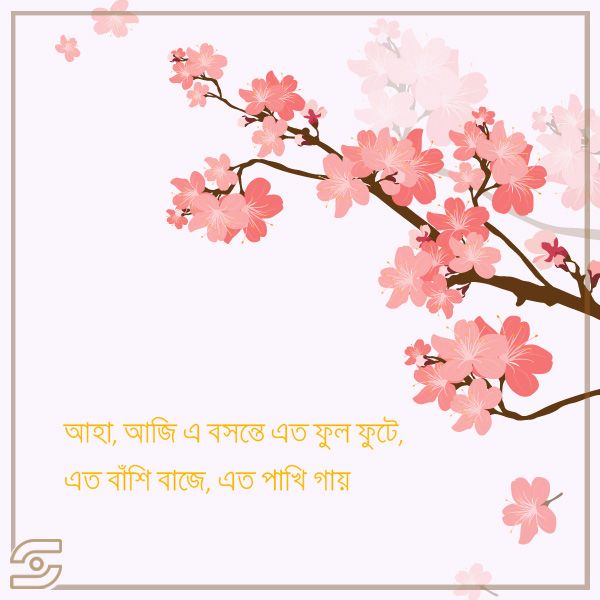 মূল্যায়ন
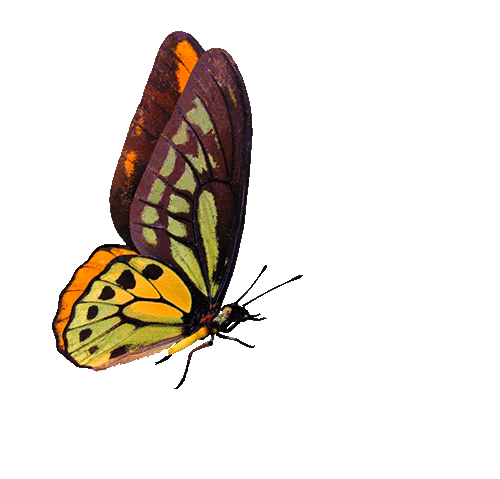 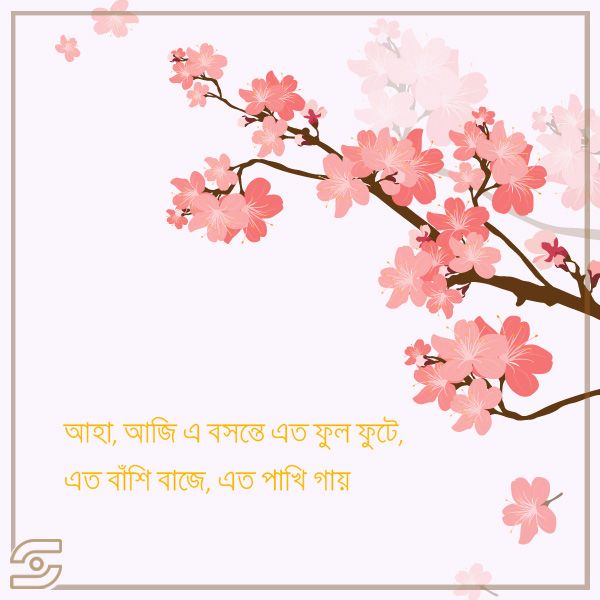 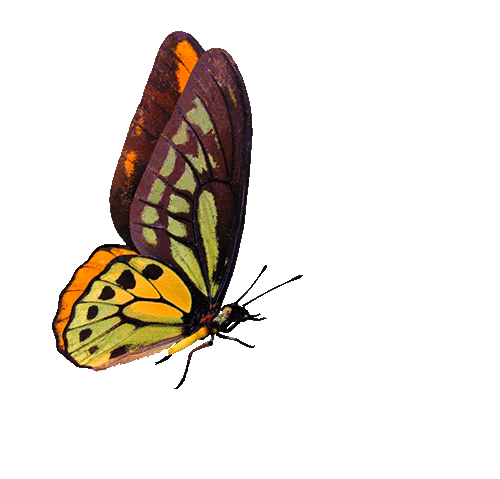 ???
তোমার মতে, তোমাদের বাড়ীতে কী কী কারণে পানি দূষিত হয় তা খাতায় লিখে আনবে ।
পরিকল্পিত কাজ
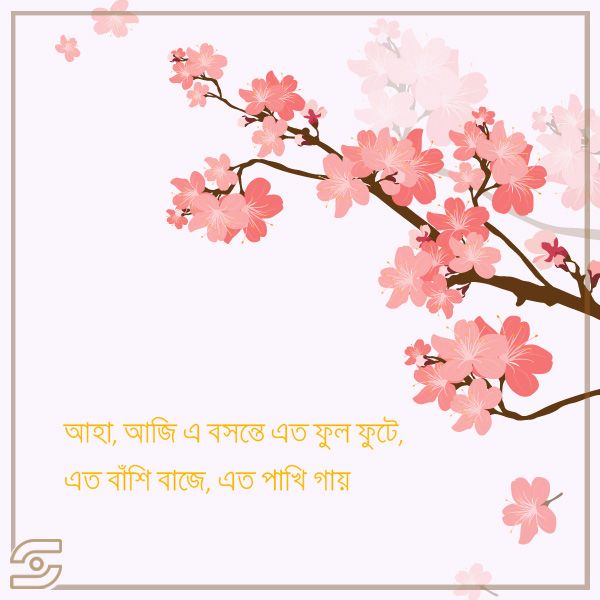 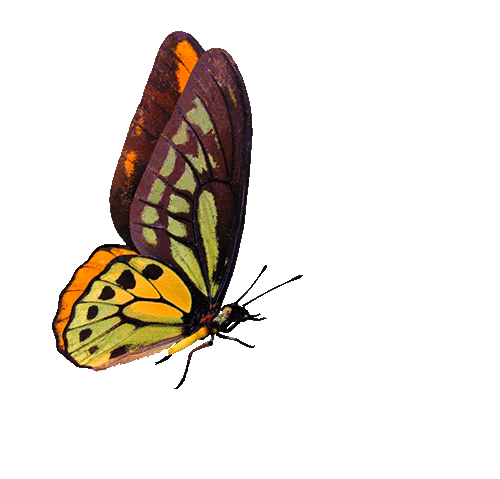 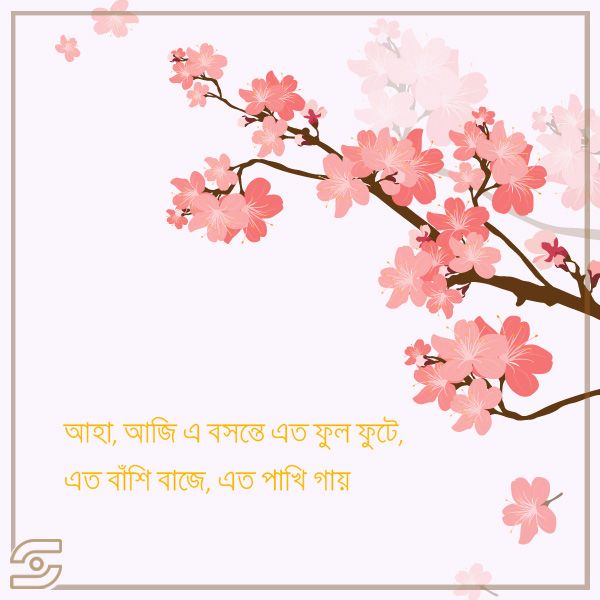 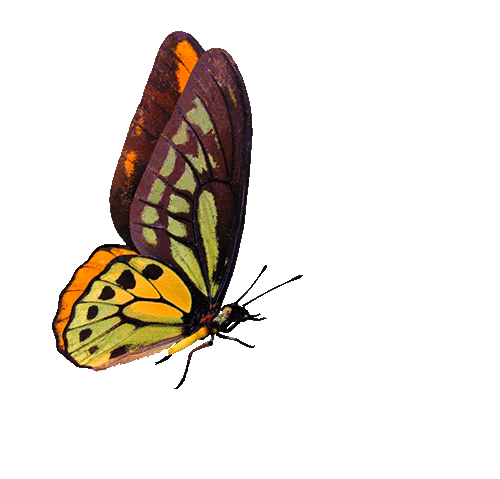 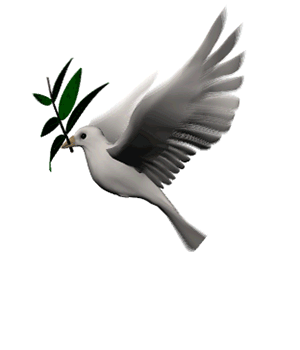 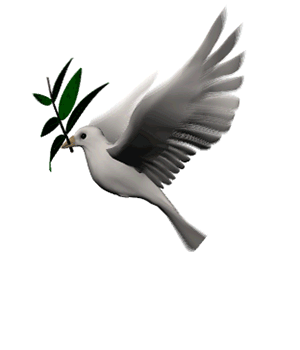 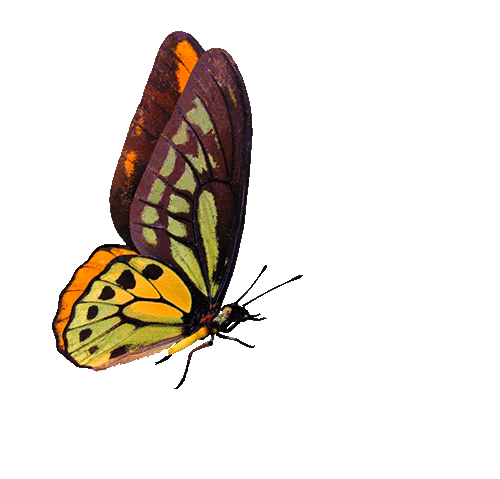 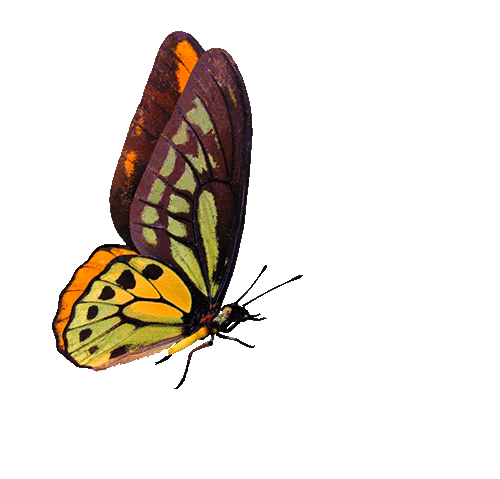 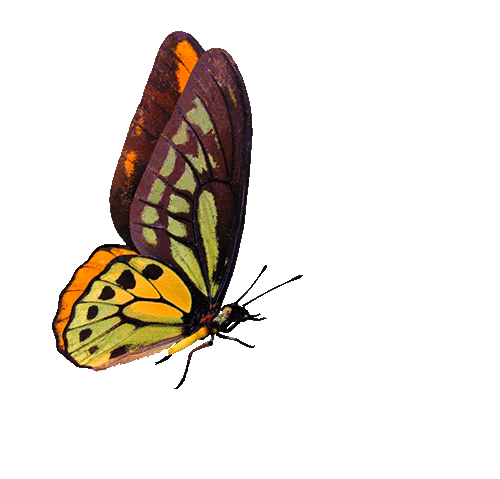 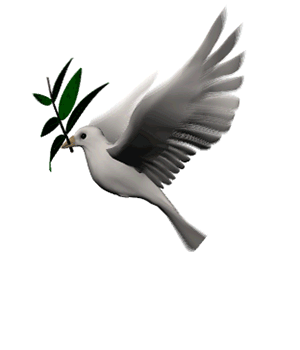 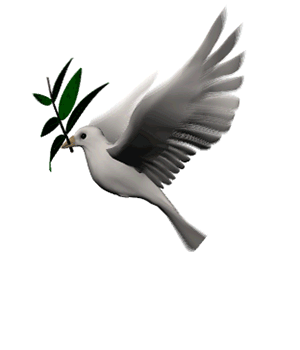 ধন্যবাদ
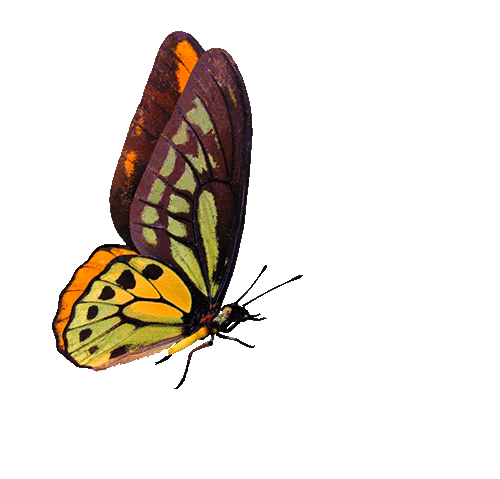